Curious about Curiosity?
Mars…the new frontier in space exploration
Mars Science Laboratory (MSL) aka “Curiosity”
Purpose:
 To discover the “habitability” of Mars, either in the past or the present
i.e. Assessing whether Mars did or ever could support small life, such as microbes
How will it do it?
It carries the biggest, most advanced suite of instruments for scientific studies ever sent to the Martian surface.
 Will analyze samples scooped from the soil and drilled from rocks
Mars Science Laboratory (MSL) aka “Curiosity”
Why study the rocks and soil?
The record of the planet's climate and geology is essentially "written in the rocks and soil" –
 formation, structure, and chemical composition.
 The rover's onboard laboratory will study rocks, soils, and the local geologic setting in order to detect chemical building blocks of life (e.g., forms of carbon)
MSL aka Curiosity
The most technologically advanced rover to explore Mars
Entry, descent and landing (EDL) sequence:
1. Heat Shield
2. Parachute
3. Powered descent (with rockets)
4. Skycrane
Curiosity’s EDL
Curiosity's Landing
7 Minutes of Terror
MSL's 7 Minutes of Terror Explained
How Curiosity Will Explore
Curiosity Exploring Mars
Interesting Tidbits
Curiosity was designed and built at NASA’s Jet Propulsion Laboratory in Pasadena, CA
Launched from Earth on7:02 a.m. PST, Nov. 26, 2011 from Cape Canaveral Air Force Station in Florida
Landed safely and as planned on Aug. 5th, 2012 at 10:32pm  PST (technically Aug. 6th, Universally)
The holes in its wheels spell out “JPL” in Morse Code when making tracks
It’s power supply is a radioisotope generator of plutonium (i.e. it is nuclear powered)
Why Should You Care?
You are living through one of the greatest eras extraterrestrial exploration, specifically Martian exploration
It is likely that sometime during your lifetime, there may be a Mars sample return mission, and possibly even human flight to Mars
Most importantly, YOU could be among the future engineers and scientists who would be involved in missions like that!
My Experiences
Went to an MSL landing event at the Pasadena Civic Center
Event was hosted by Bill Nye (“The Science Guy”)
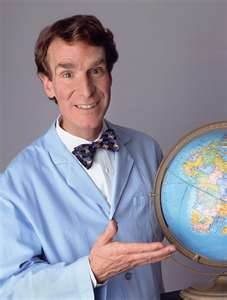 Sources and Links
http://mars.jpl.nasa.gov/msl/mission/overview/
http://www.youtube.com/watch?v=iJg6OC56Jpw
http://www.youtube.com/watch?v=Ki_Af_o9Q9s&feature=relmfu
http://www.youtube.com/watch?v=P4boyXQuUIw&feature=relmfu